Волонтерская группа
МКУК «РКДЦ» Репьёвского района 
«Мы рядом»
оказание помощи 
детям-инвалидам, 
сиротам, лицам пожилого возраста, 
онкобольным.
Семилукский центр психолого – педагогической, 
медицинской и социальной помощи
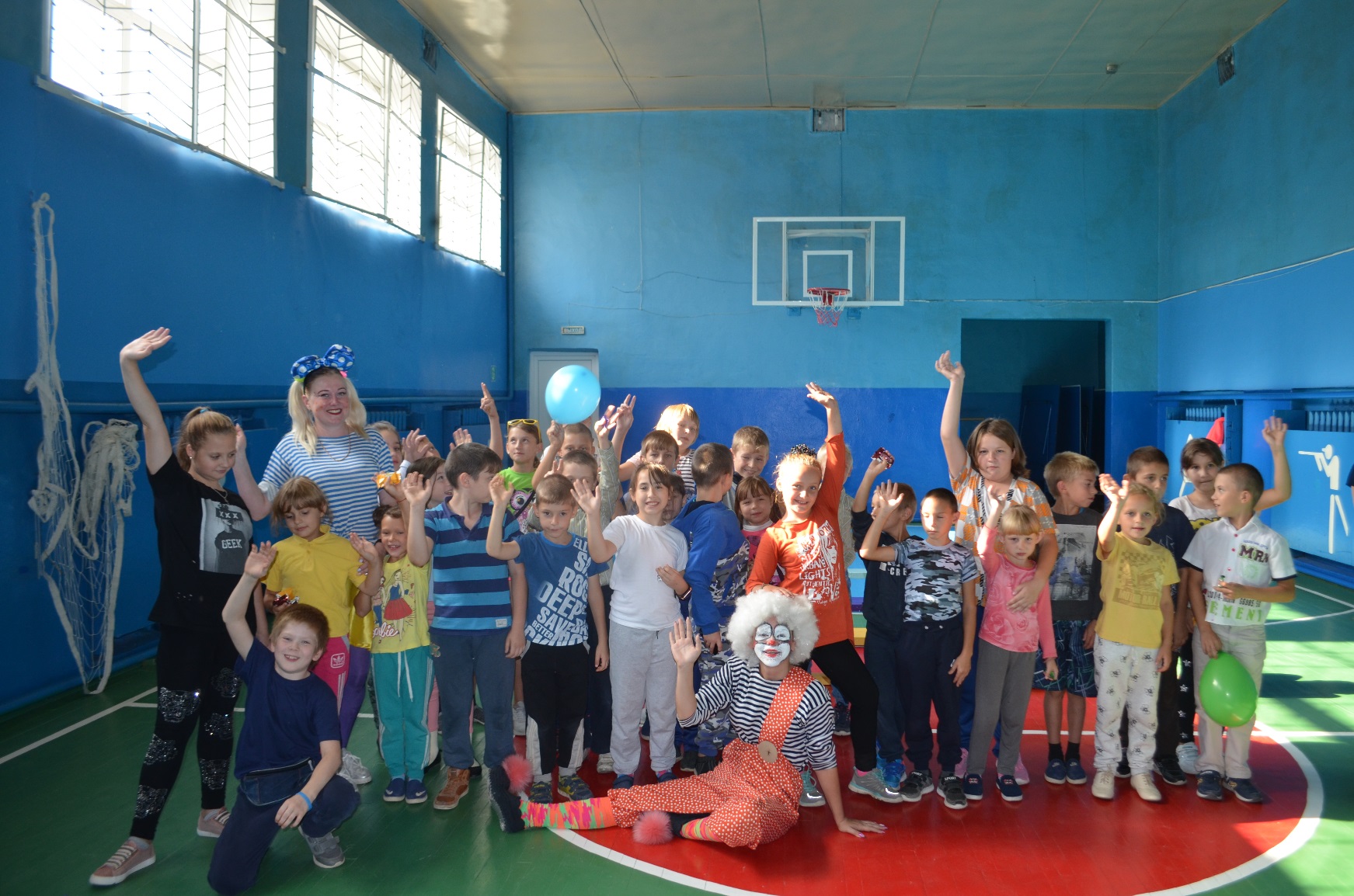 Театрализованная игровая программа «Солнышко в ладошках»
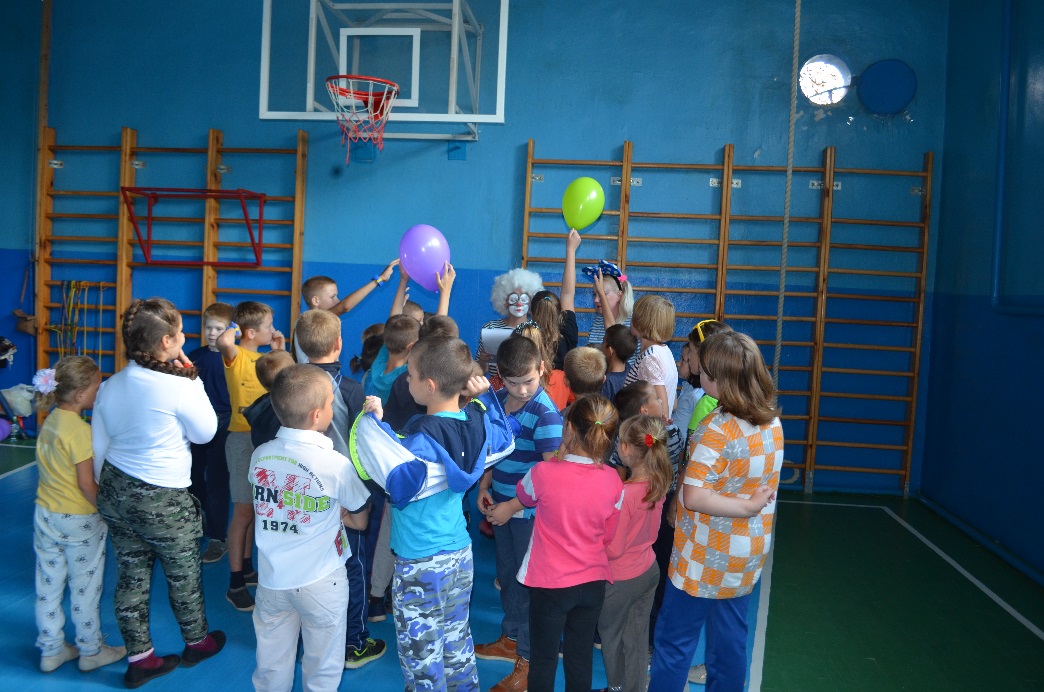 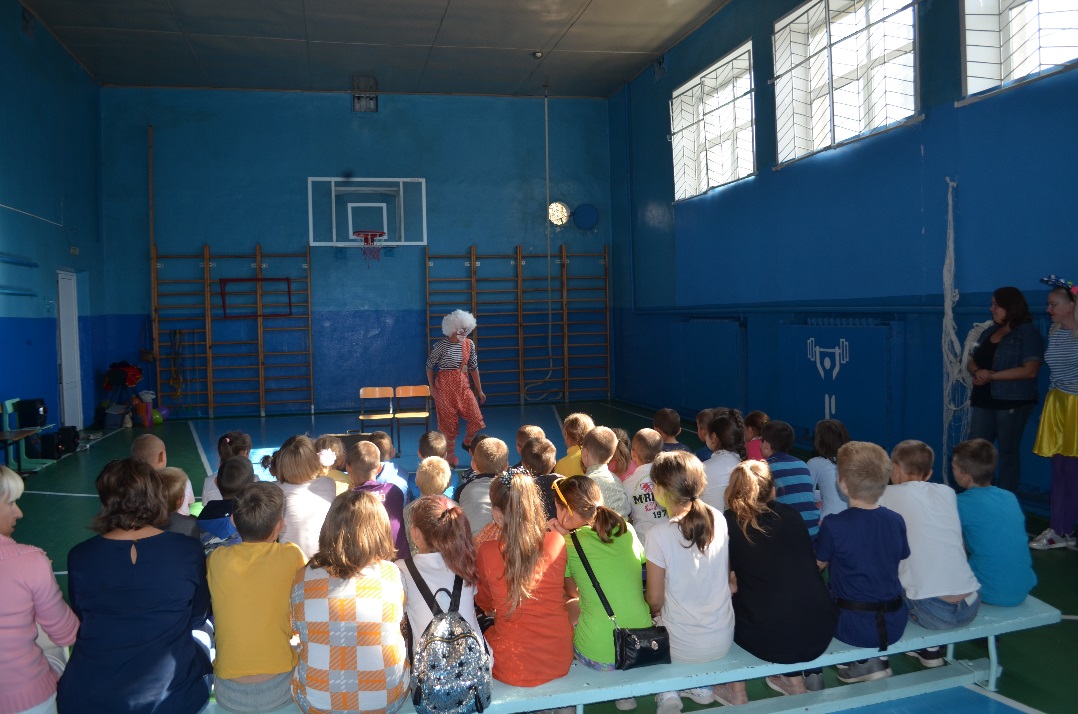 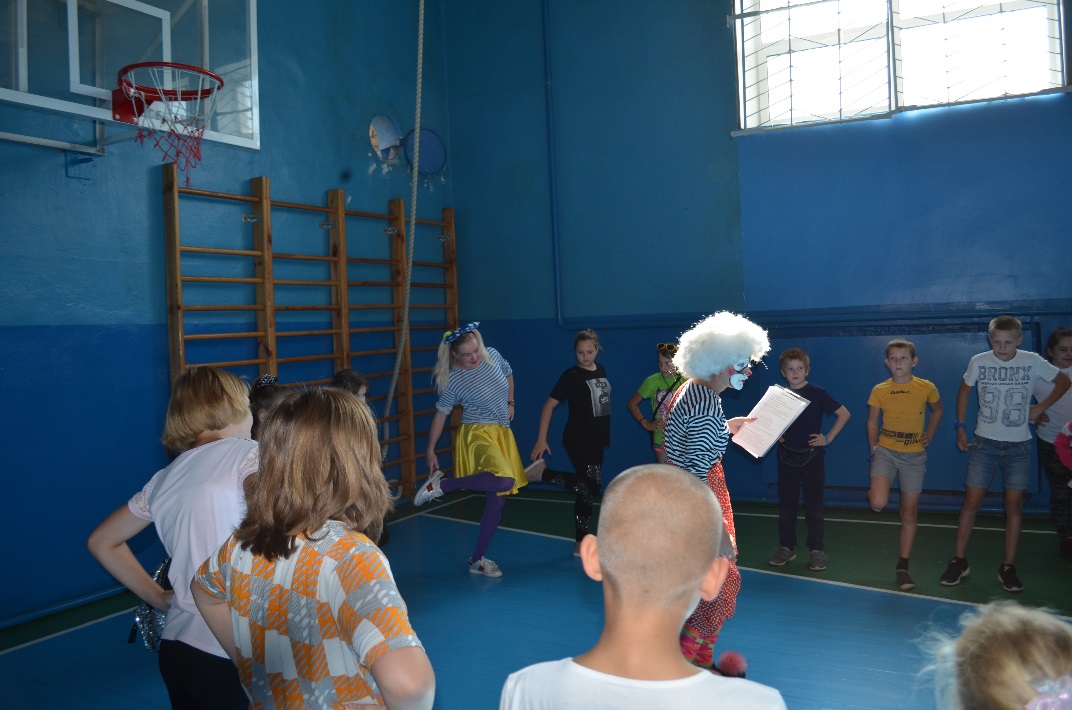 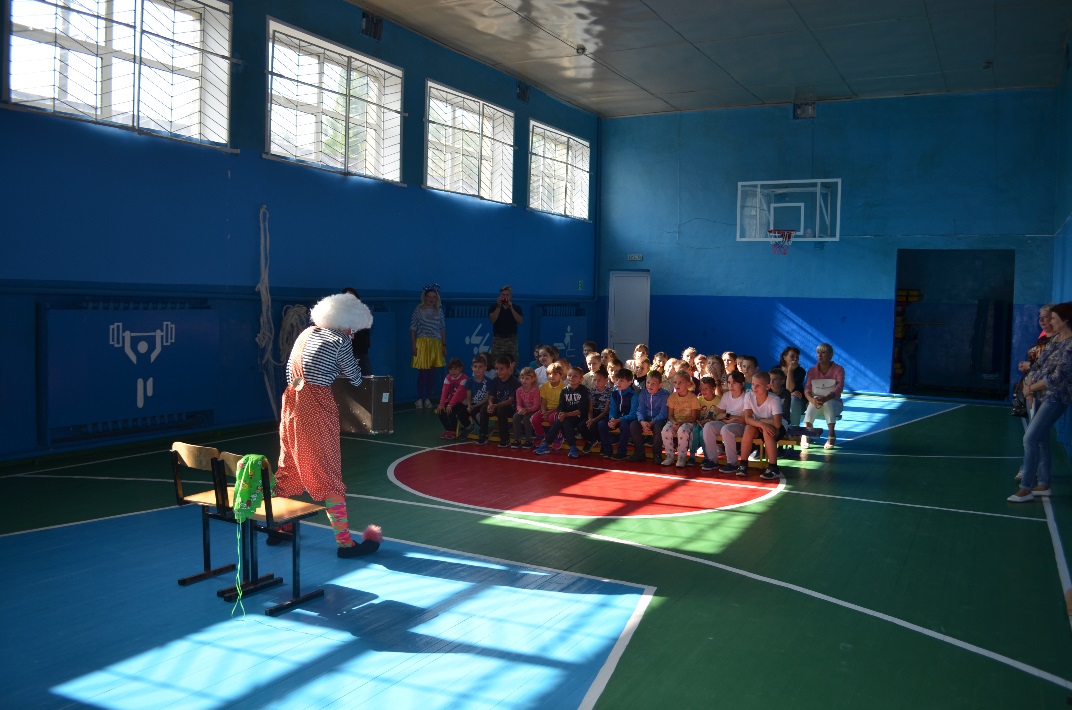 г.Семилуки
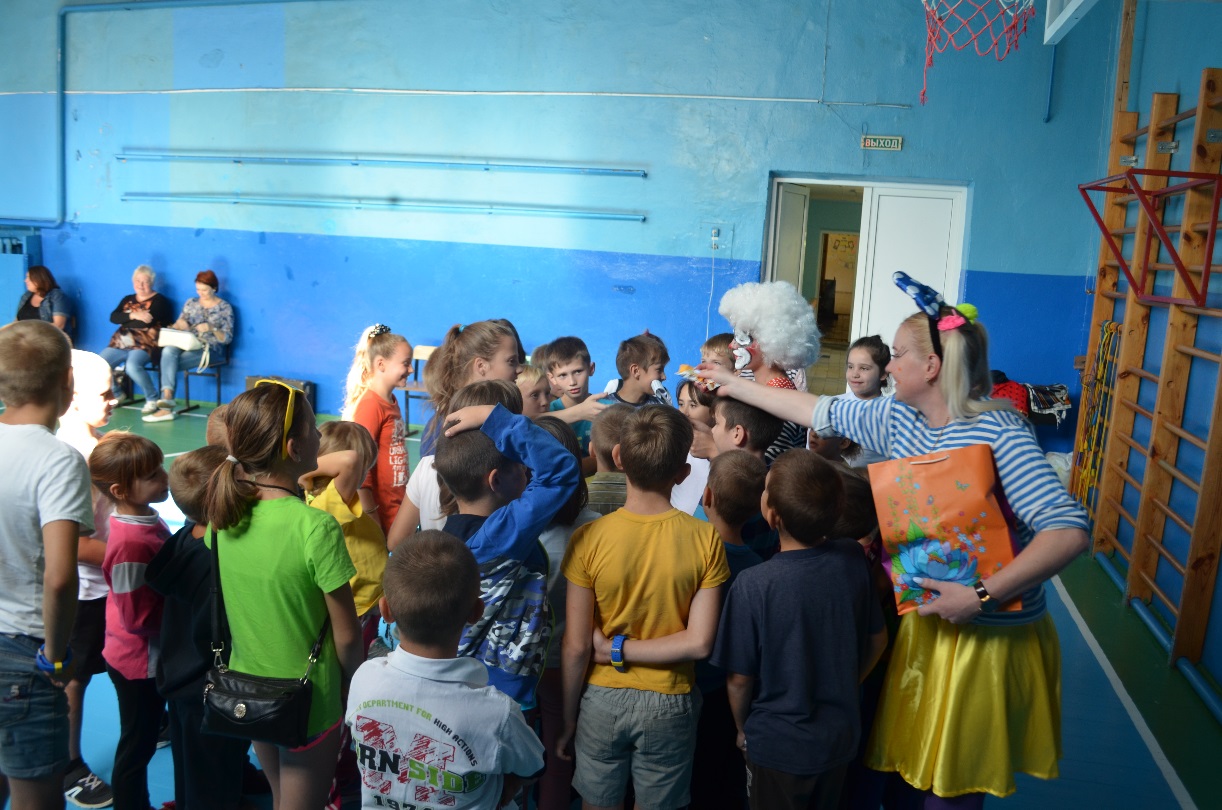 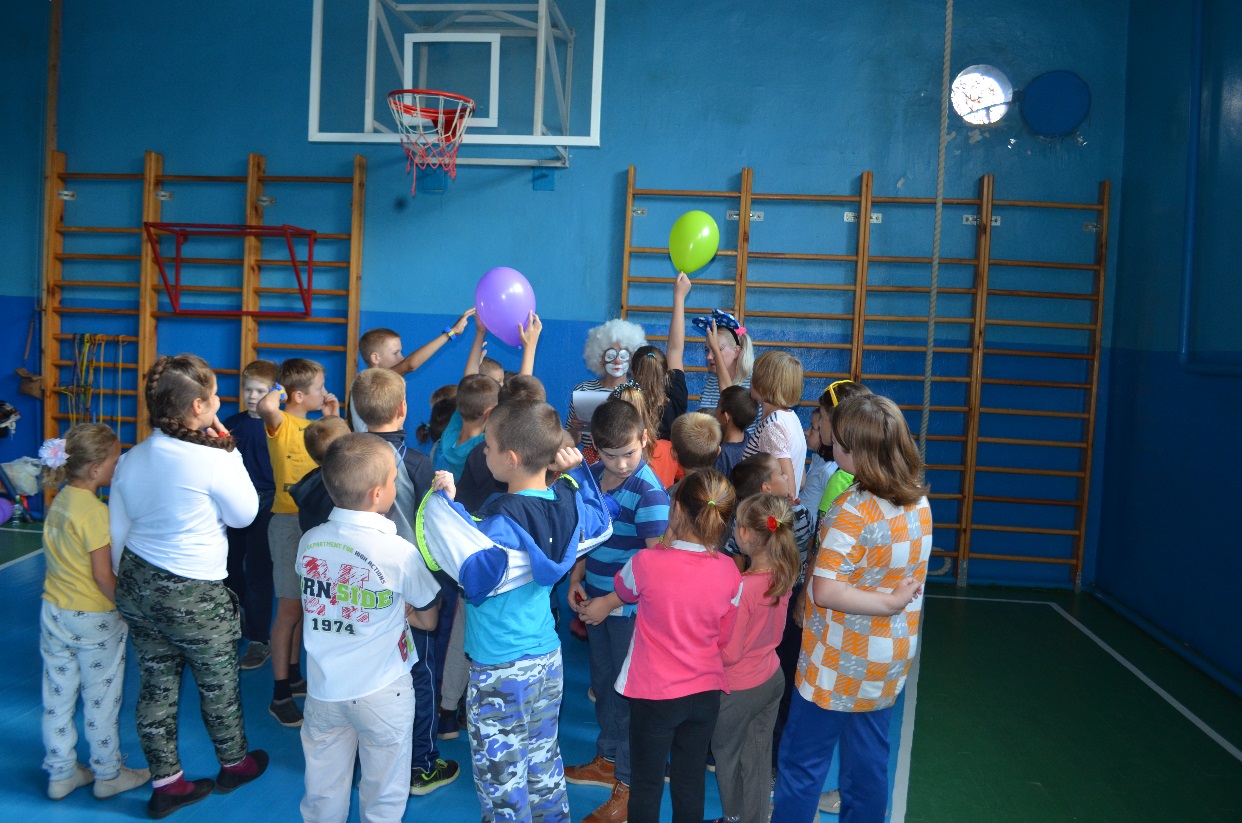 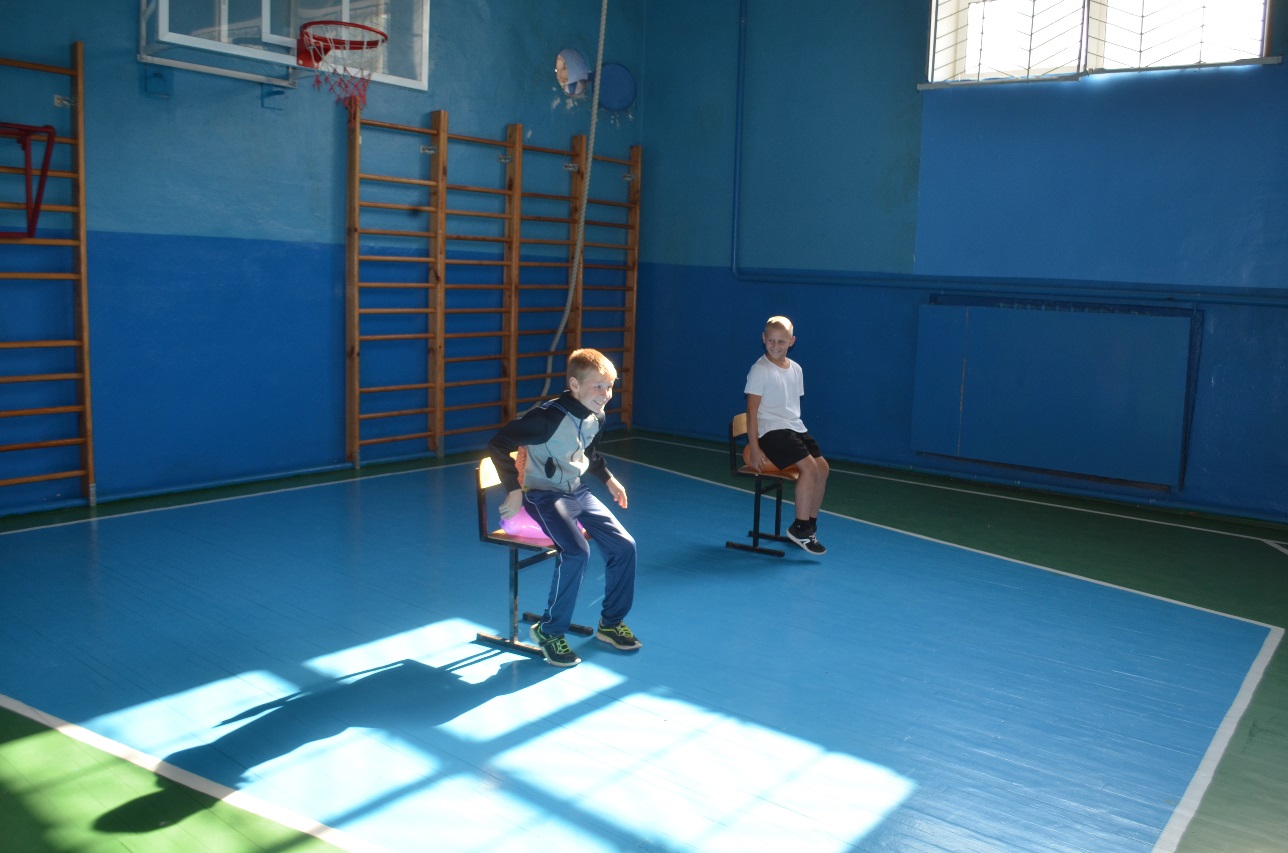 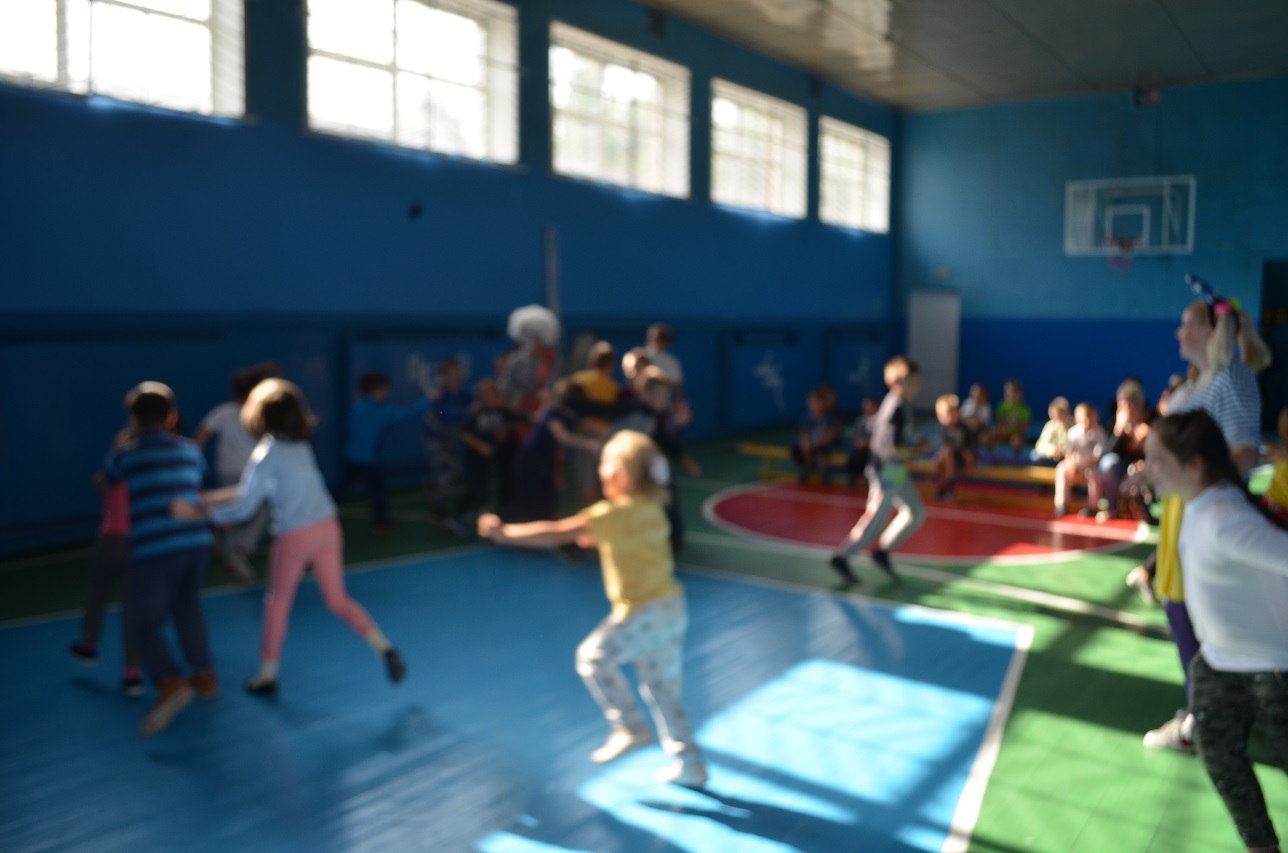 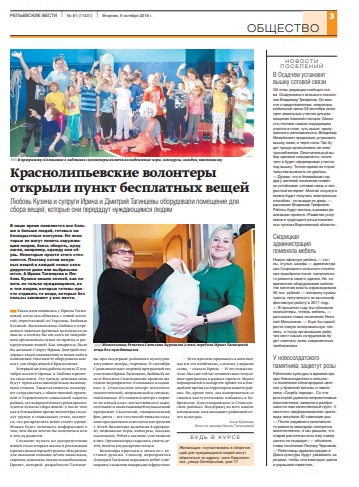 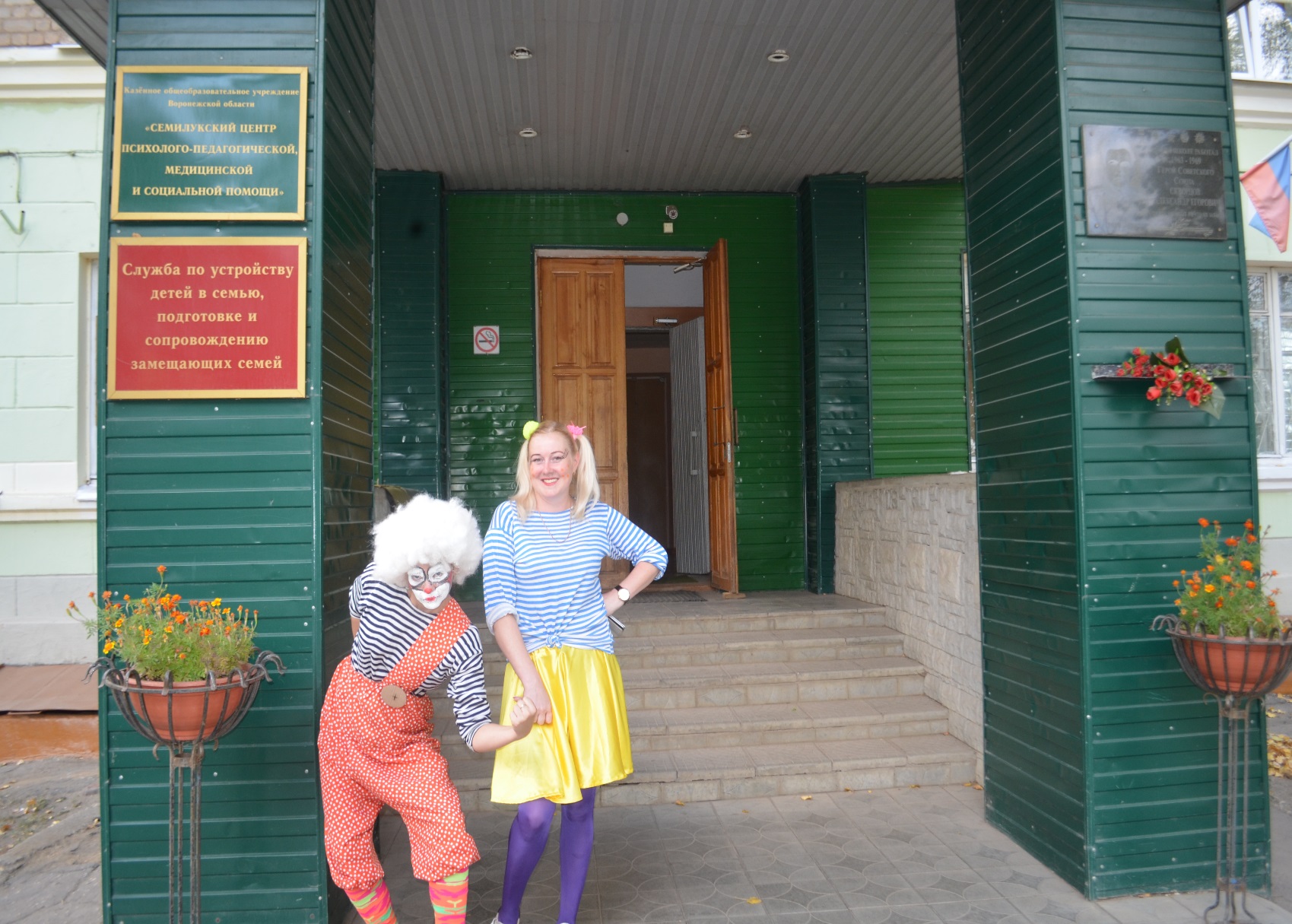 Кантемировский центр психолого – педагогической, 
медицинской и социальной помощи детям дошкольного возраста.
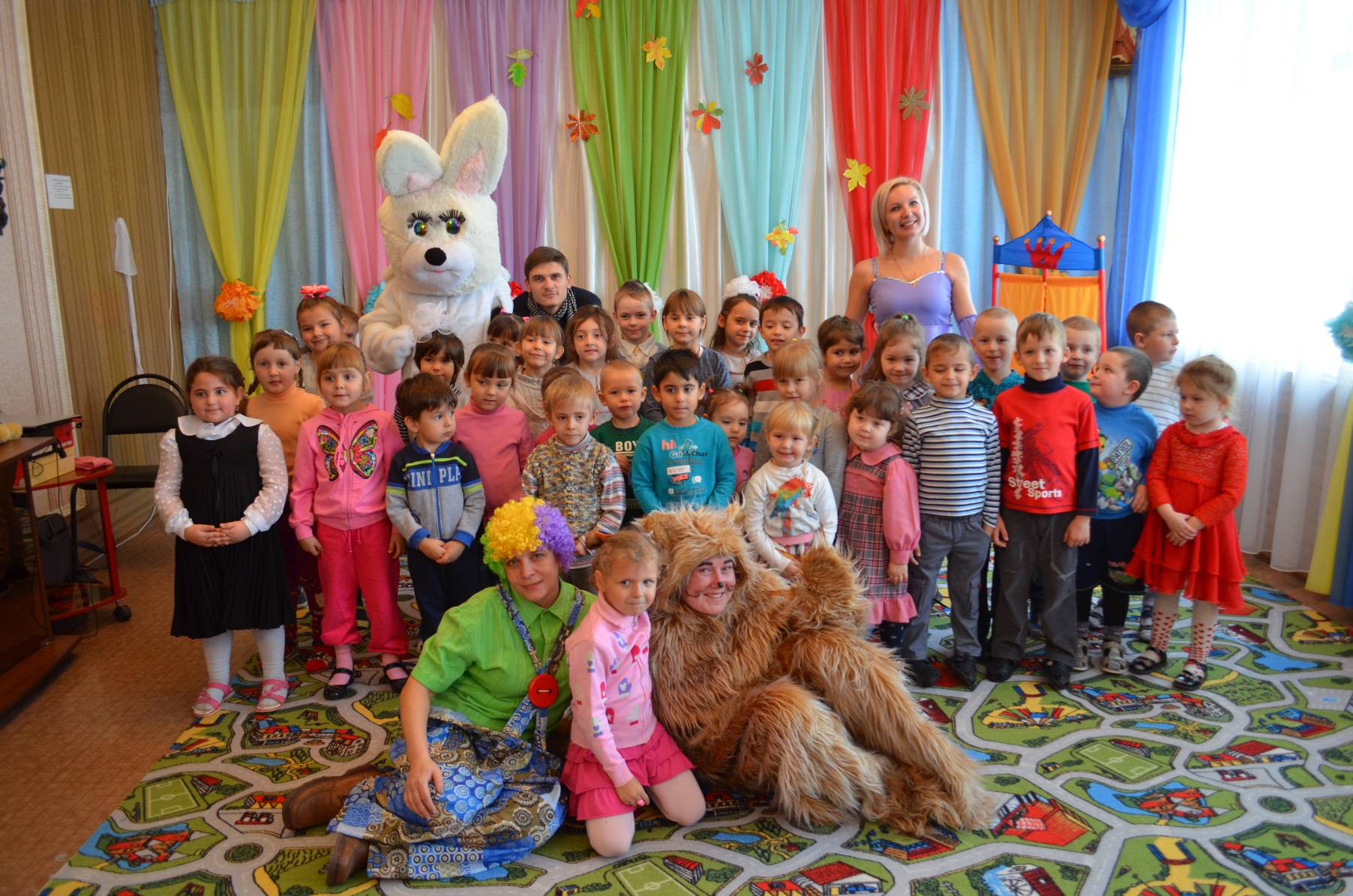 Театрализованная игровая программа 
«Если друг не смеется, ты включи ему солнце»
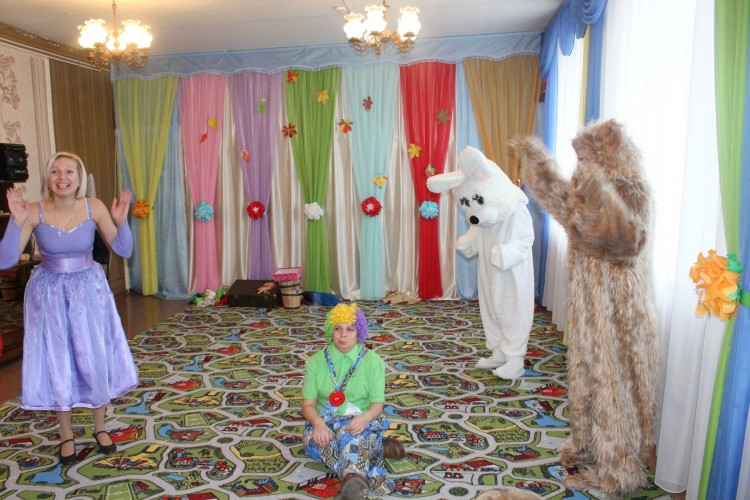 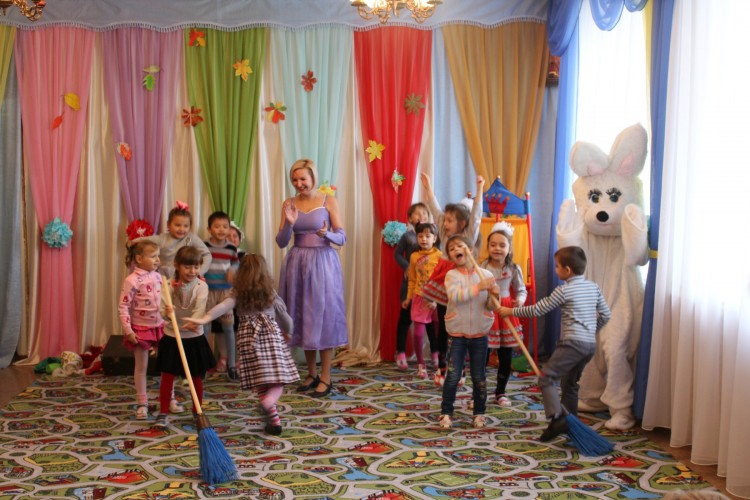 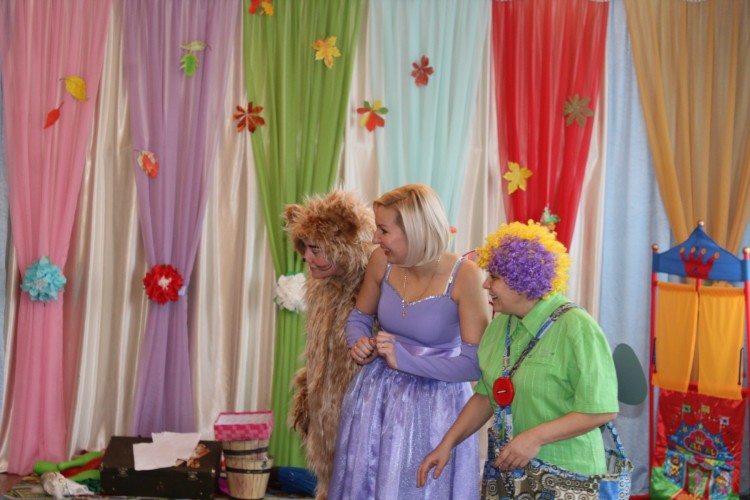 ПГТ Кантемировка
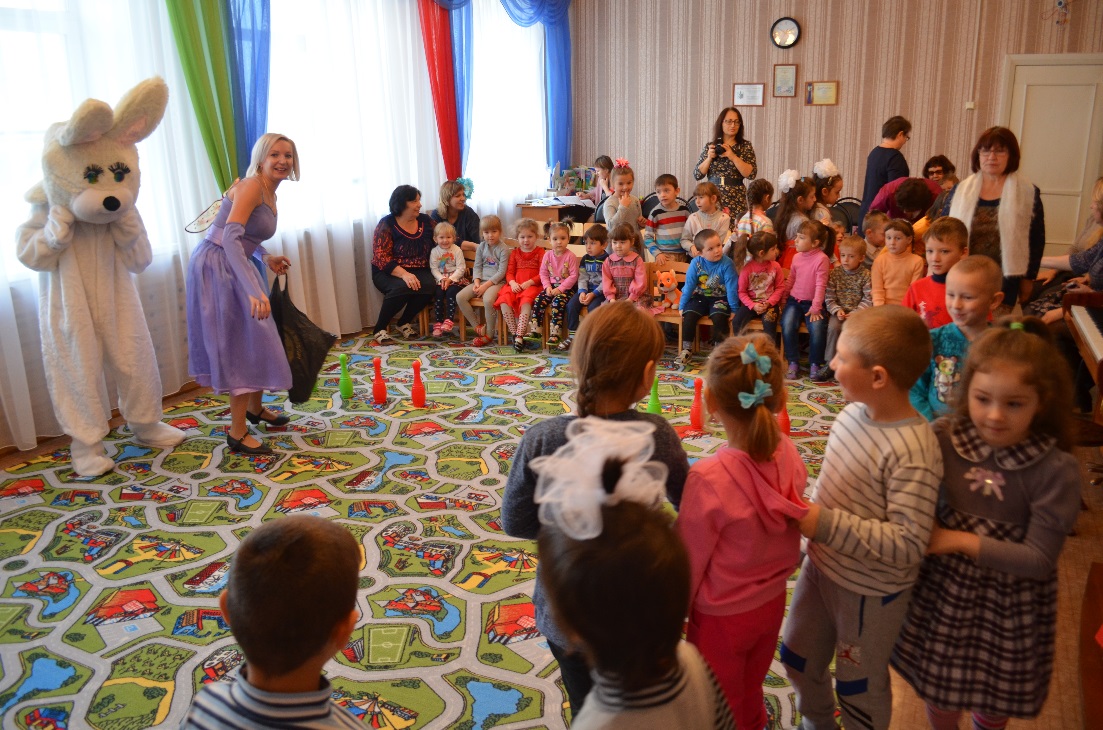 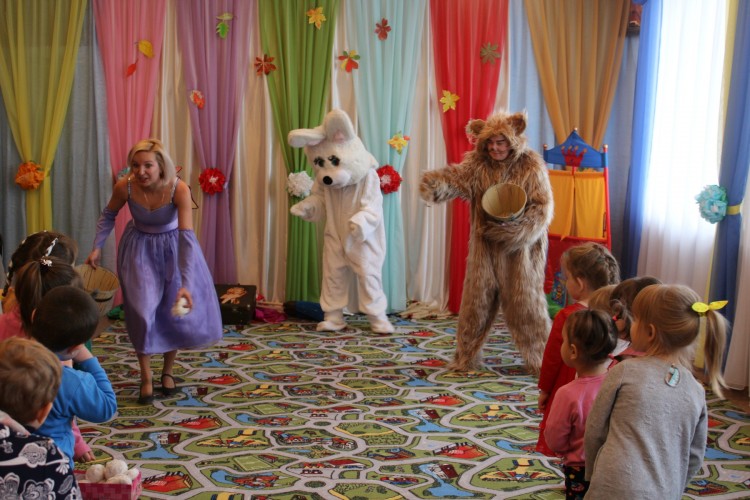 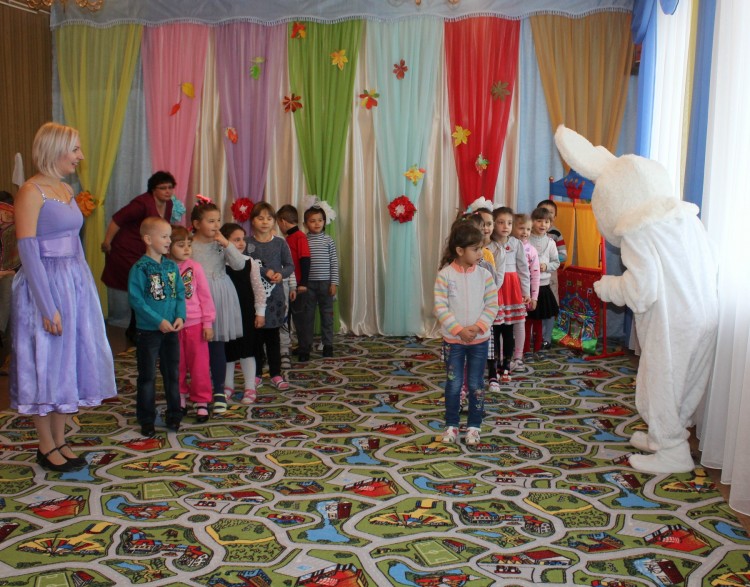 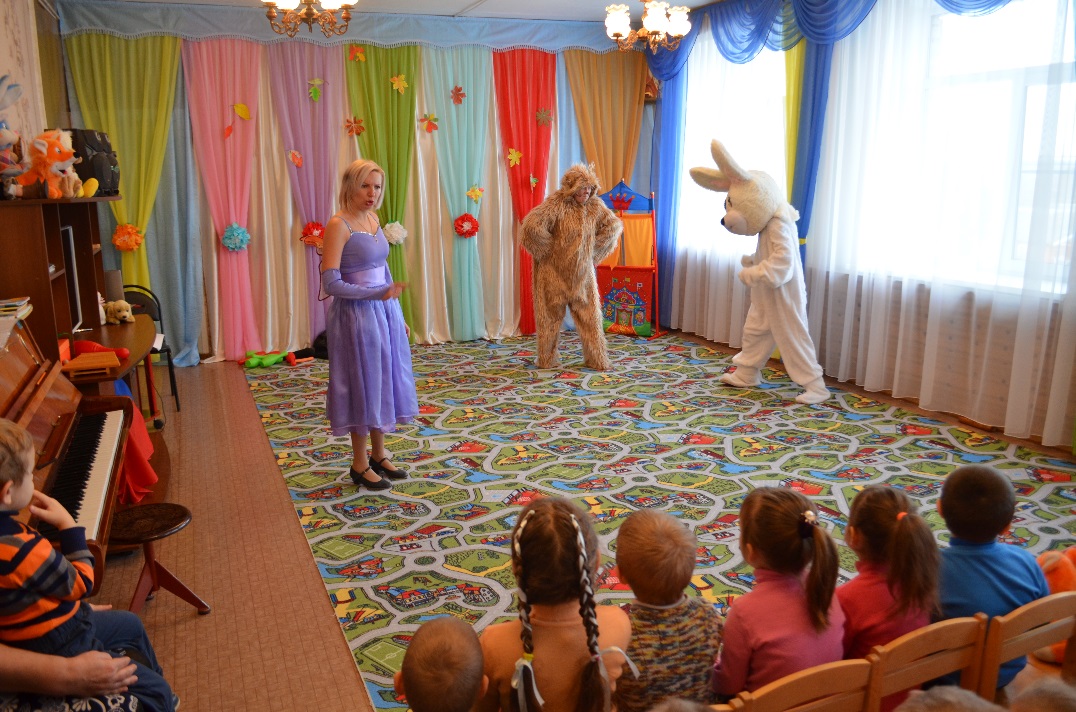 Семилукский социально-реабилитационный центр для несовершеннолетних
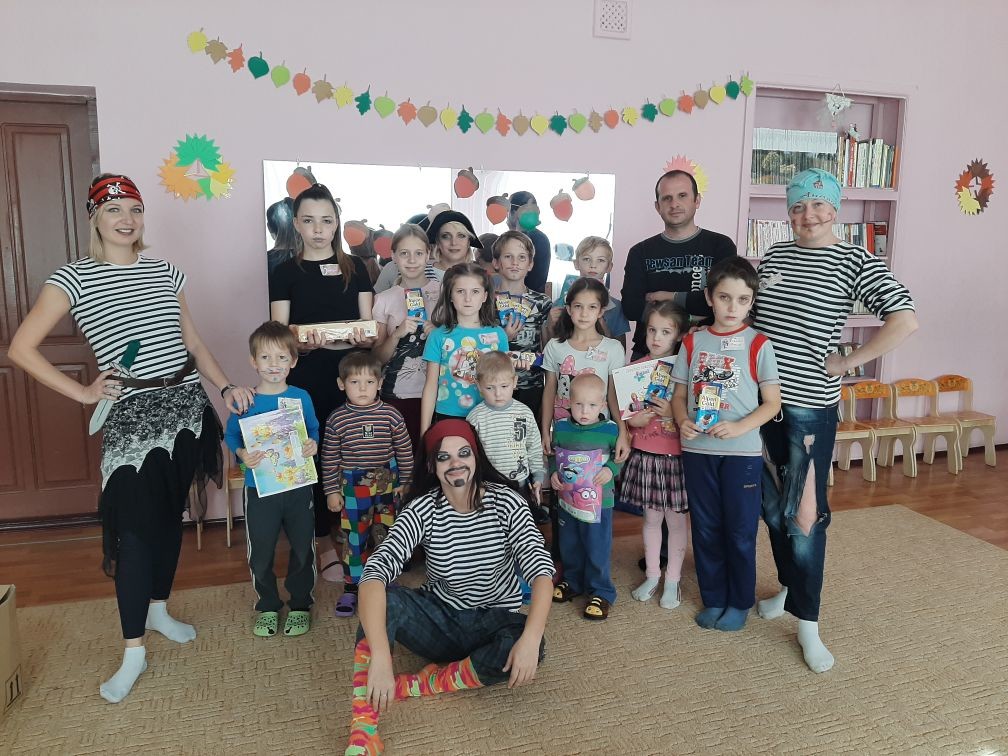 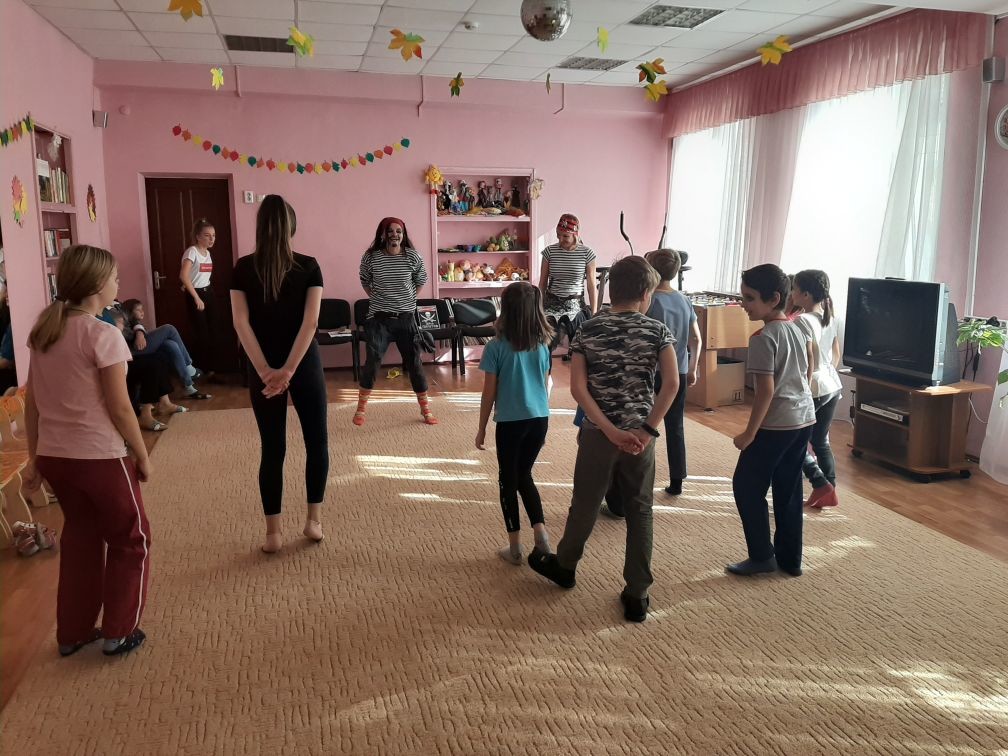 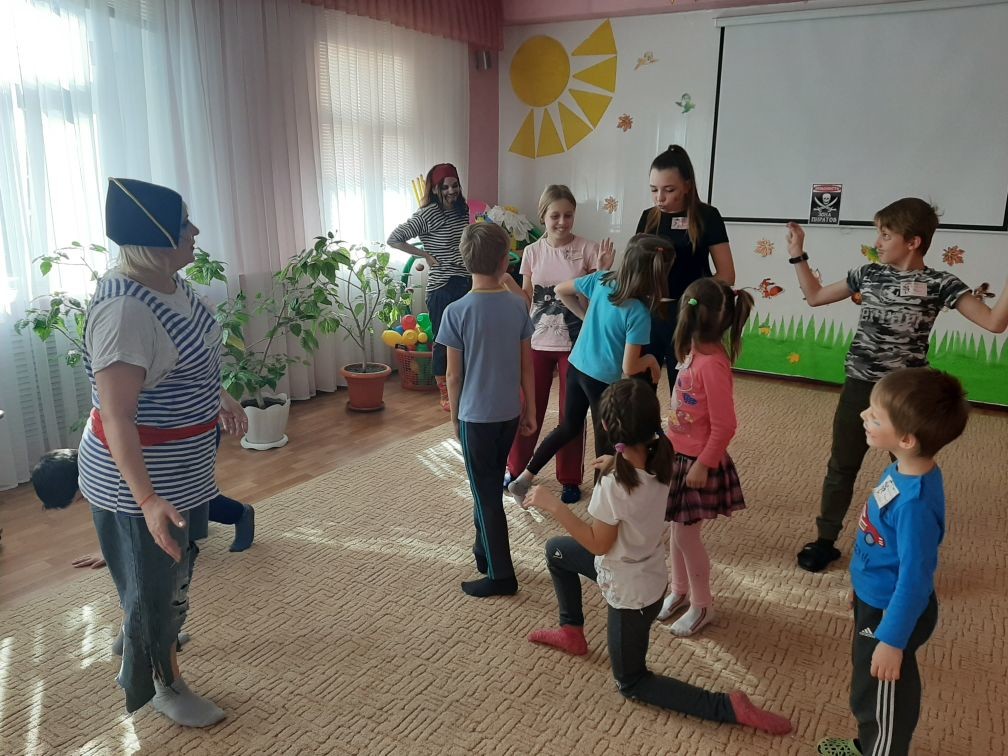 г.Семилуки
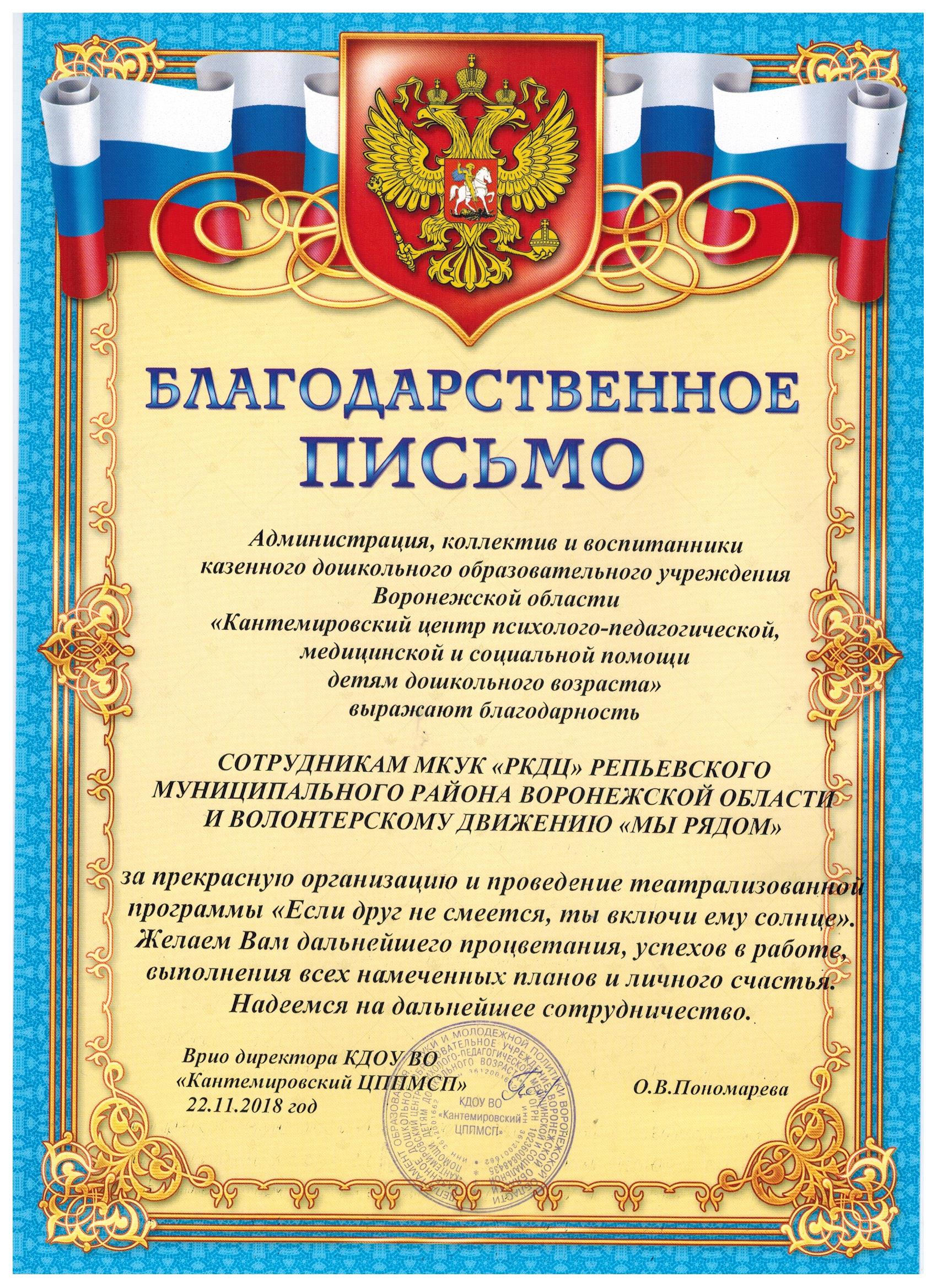 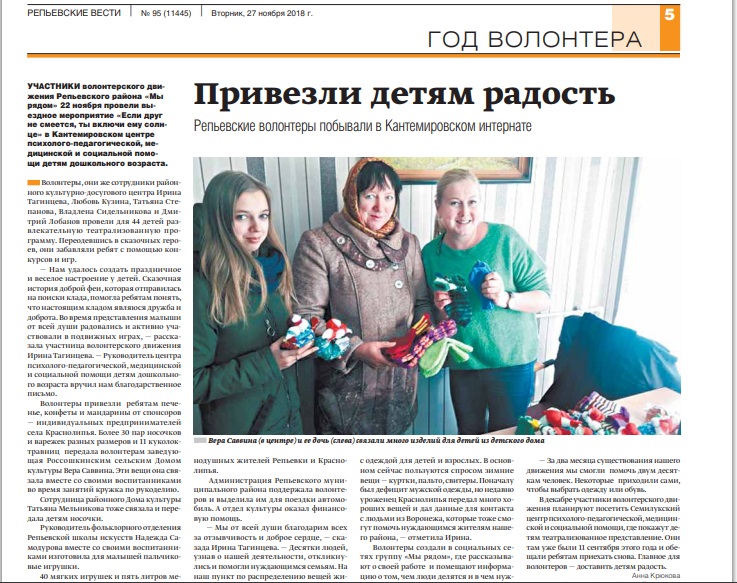